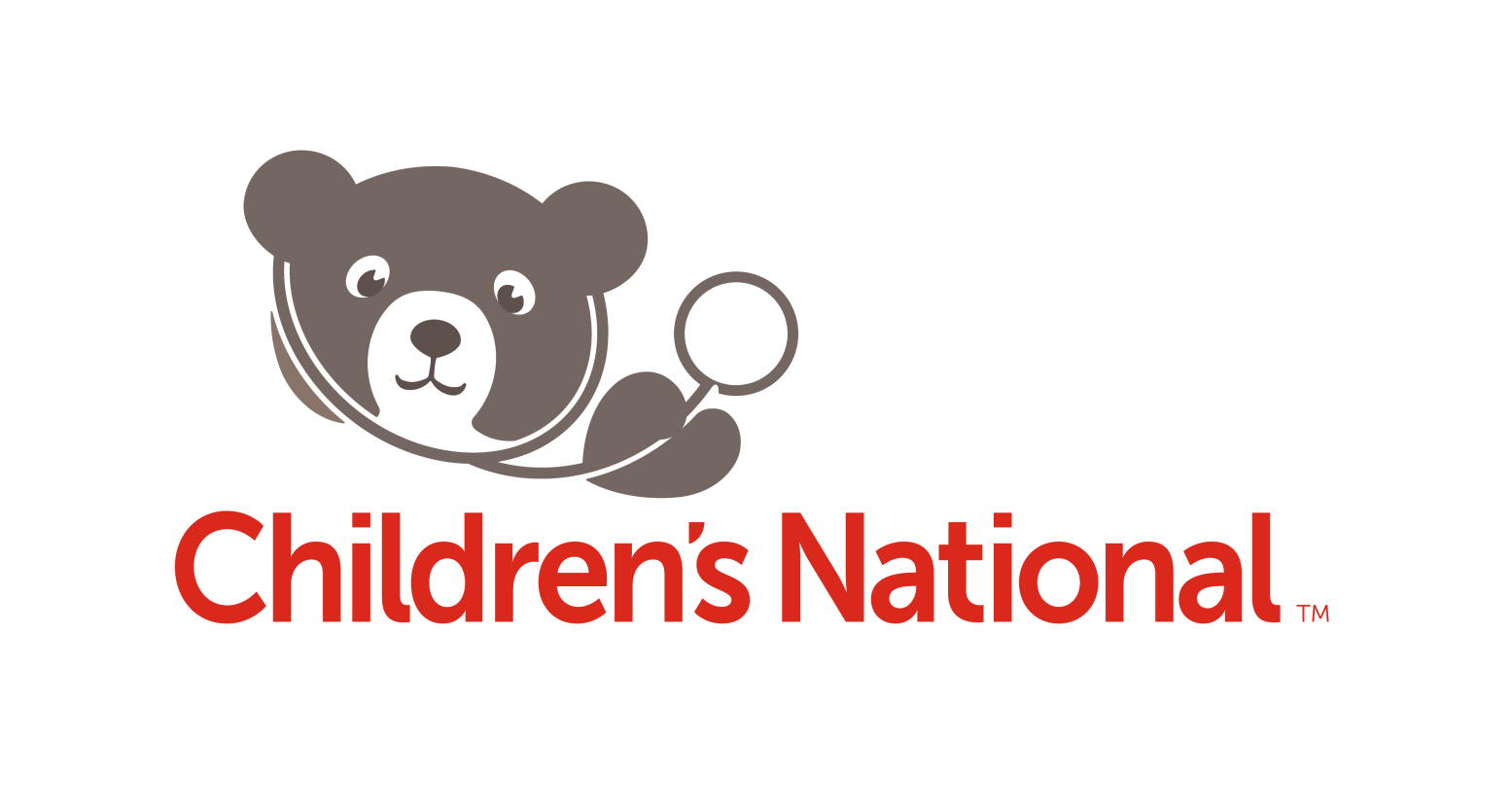 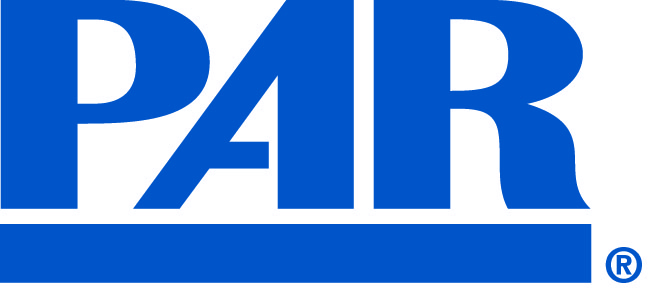 Development and Reliability of a Revised BehaviorRating Inventory of Executive Function (BRIEF®-2)
Melissa A. Messer1, MHS, Jennifer A. Greene1, MSPH, Peter K. Isquith2, PhD, and Gerard Gioia3, PhD
Development
Overview of the BRIEF-2
Inter-Rater Reliability
The Behavior Rating Inventory of Executive Function, Second  Edition (BRIEF-2) is the first revision of the BRIEF, originally published in 2000 (Gioia, Isquith, Guy & Kenworthy, 2000).
It is a rating scale designed to assess everyday behaviors associated with executive functions in the home and school environments. 
The BRIEF-2 Parent and Teacher Forms each contain 63 items within nine clinical scales; the Self-Report Form contains 55 items within seven clinical scales. The majority of items are parallel across forms. All three forms have three validity scales.
In revising the BRIEF, item-total correlations, and item behavior were examined in over 5000 normative and clinical cases (see below for the demographic breakdown of each sample).

Weaker items were removed; no new clinical items were added, and a new validity scale (Infrequency) was developed.
Note. C = Clinical sample; S = Standardization sample
Reliability
Reliability refers to a test’s stability, consistency, and accuracy. Reliability was studied on the BRIEF-2 through examining internal consistency, inter-rater reliability, and test-retest reliability.

Internal consistency reliabilities (below) ranged from .80 to .98 across forms in the standardization samples and from .71 to .97 in the clinical samples, comparable to original BRIEF reliabilities.

Inter-rater reliabilities (above right) were examined in subsamples of paired raters in both the standardization and clinical samples. Parent/Parent, Parent/Teacher, and Parent/Self raters had the strongest correlations in the standardization sample. Teacher/Teacher, Parent/Parent raters had moderate correlations in the clinical sample.
Test-Retest Reliability
Test-retest reliabilities were examined in a subset of the standardization sample (Parent: n =163; Teacher: n =173; Self: n =190).

Test-retest correlations (below) ranged from .67 to .92 on the Parent Form, from .76 to .90 on the Teacher Form and from .61 to .85 on the Self-Report Form, comparable to original BRIEF reliabilities.
Development
Internal Consistency
Conclusion
The BRIEF-2 is a more concise revision of the original BRIEF with several enhancements. Clinical and standardization data provide strong evidence of reliability including internal consistency, inter-rater, and test-retest reliability.
1Psychological Assessment Resources; 2Geisel School of Medicine at Dartmouth College; 3Children’s National Medical Center